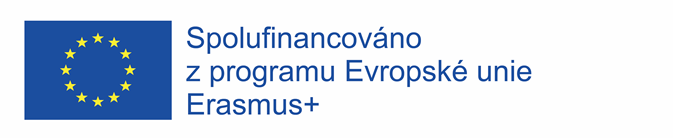 Europäisches Handbuch für aktiven Umweltschutz
Evropská příručka pro aktivní ochranu životního prostředí
Základní informace
2 letý projekt
Zaměřen na ochranu životního prostředí
Zapojeny 4 školy vzdělávající žáky se speciálními potřebami
Partnerské školy
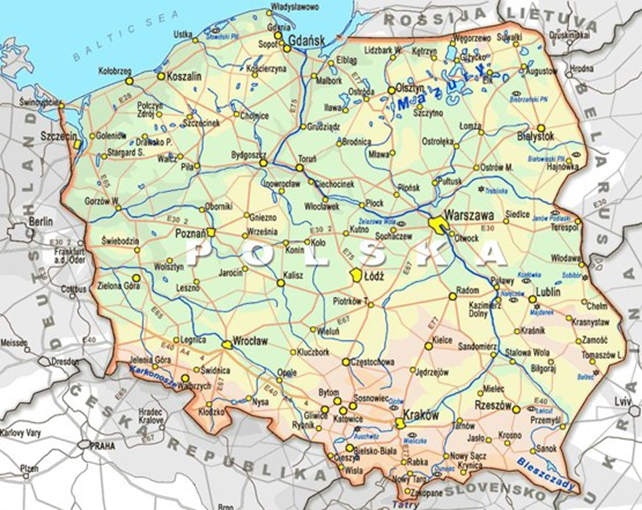 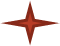 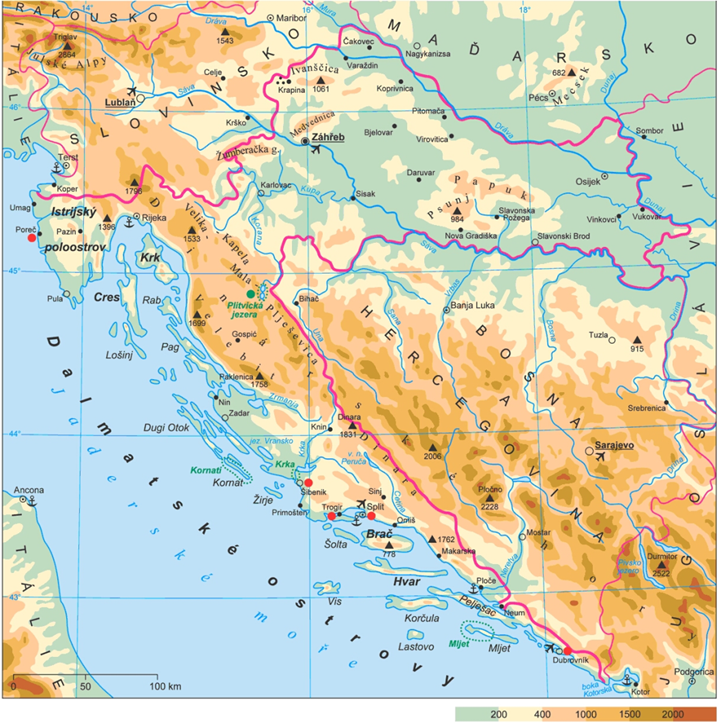 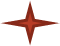 Staatliches regionales Förderzentrum J.H. Pestalozzi, Rudolstadt
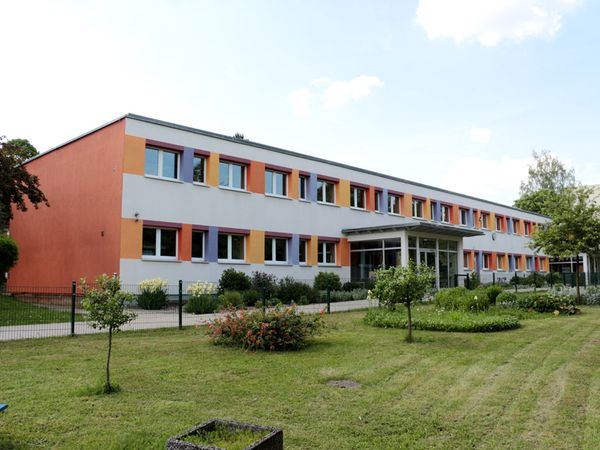 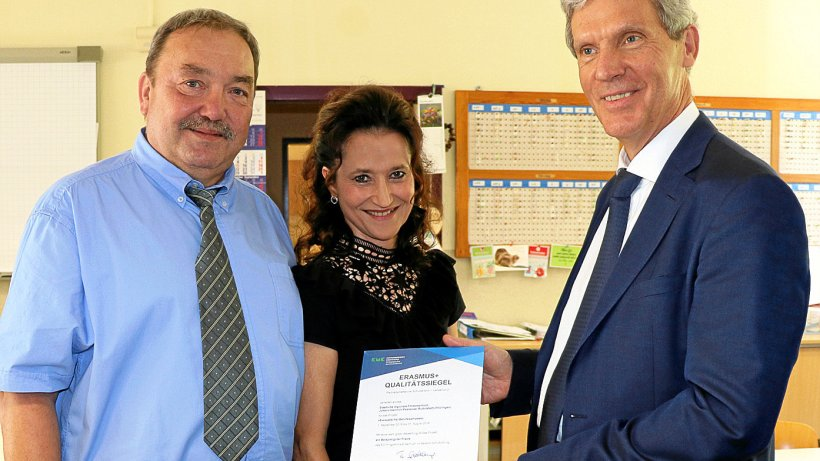 Specialny Osrodek  Szkolno-WychowawczyLesnica
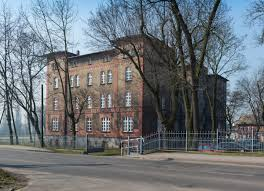 Škola za odgoj i obrazovanje Pula
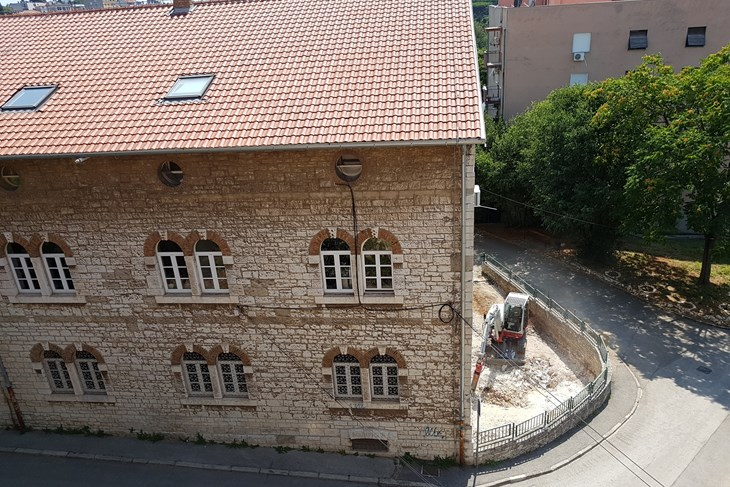 Plánované mobility - 1.rok projektu
Plánované mobility - 2.rok projektu
Aktuality
Uskutečnila se 1. pracovní schůzka koordinátorů a ředitelů partnerských škol formou videokonference
Chorvatská škola připravuje společné projektové logo
Chystají se projektová trika 
Na všech školách je projekt zahájen projektovým dnem
Na naší škole proběhne zahájení v rámci mezinárodní akce Erasmus Days, v důsledku protiepidemických opatření ve zkrácené verzi 
Připravujeme plán projektových aktivit pro žáky naší školy
Hodně projektových zážitků!
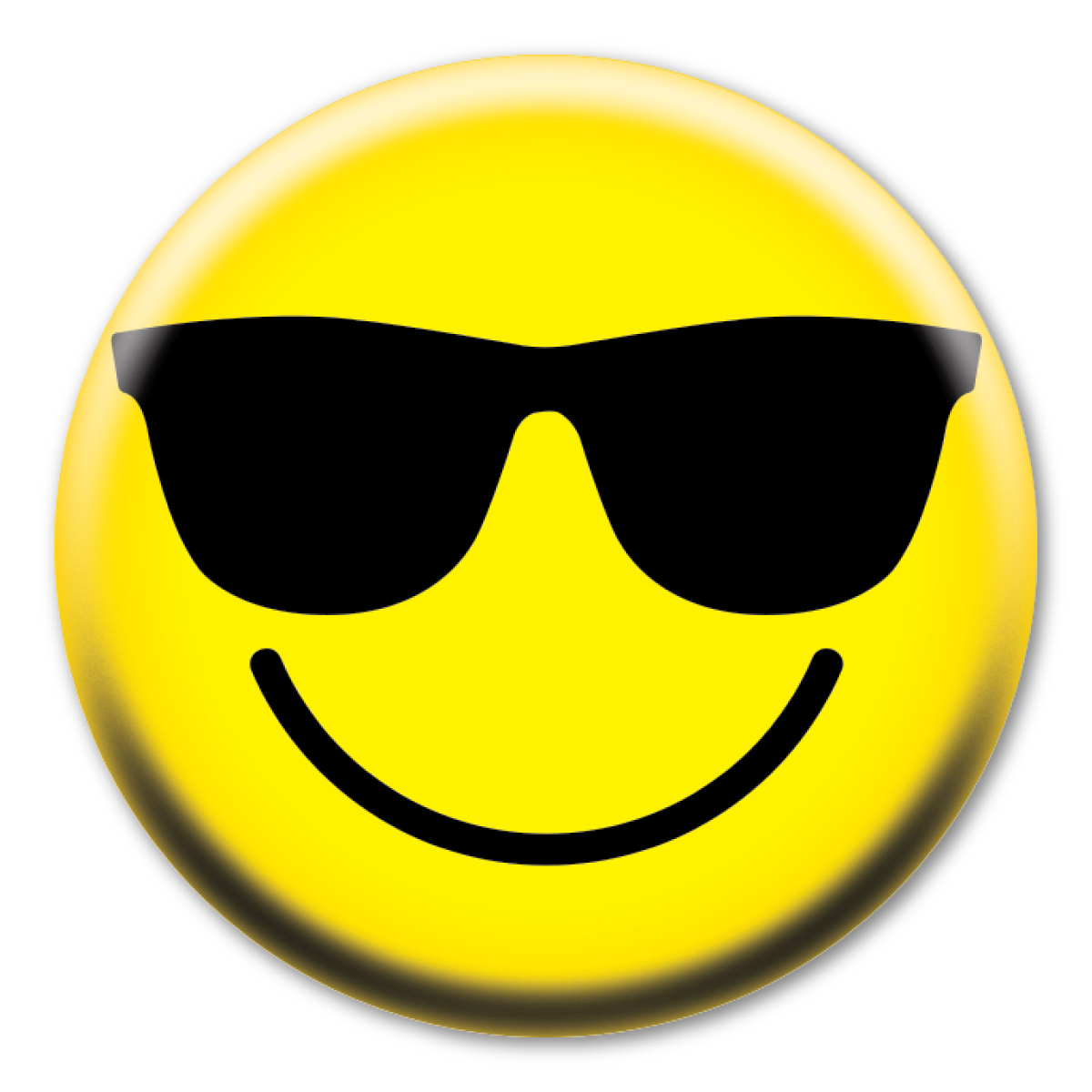